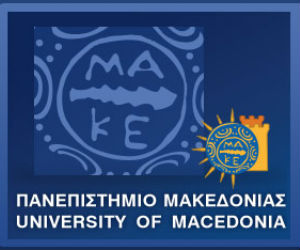 H ΜΕΤΑΝΑΣΤΕΥΣΗ ΣΤΗΝ ΕΥΡΩΠΑΪΚΗ ΕΝΩΣΗ
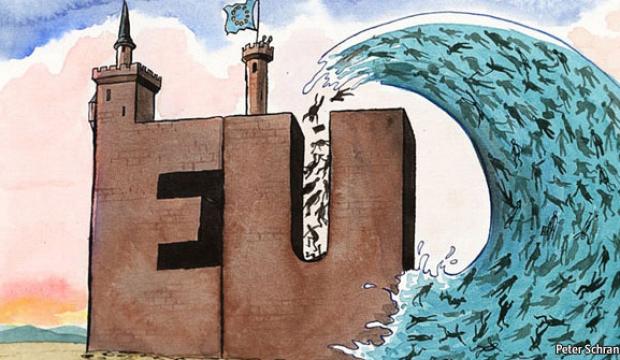 Οι χώρες της ΕΕ ήταν πάντοτε ασφαλές καταφύγιο για τους ανθρώπους που ζητούσαν άσυλο. Εξάλλου, δεσμεύονται από το διεθνές Δίκαιο, να τους παρέχουν προστασία. 
Το δικαίωμα του ασύλου, είναι κατοχυρωμένο από τον Χάρτη Θεμελιωδών Δικαιωμάτων της ΕΕ, ο οποίος εγκρίθηκε το 2000. Οι εθνικές κυβερνήσεις, έχουν  λάβει ορισμένα μέτρα, για να διασφαλίσουν τη δίκαιη και αποτελεσματική μεταχείριση, όλων όσων ζητούν την προστασία της ΕΕ. Οι κανόνες της ΕΕ, εναρμονίζουν τις εθνικές διαδικασίες εξέτασης των αιτήσεων ασύλου.
Υπάρχουν διαμετρικά αντίθετες απόψεις για τη μετανάστευση. Ενώ επιχειρηματίες σε πολλές χώρες της ΕΕ, επιθυμούν περισσότερους μετανάστες εργαζόμενους για να καλύψουν τις κενές θέσεις εργασίας, άλλοι, ισχυρίζονται ότι η ΕΕ έχει κατακλυσθεί από παράνομους μετανάστες.
 Κάθε κράτος μέλος της ΕΕ μπορεί να καθορίζει ελεύθερα τον αριθμό και τον τύπο εργαζόμενων μεταναστών που χρειάζεται και να εκδίδει τις άδειες εργασίας και διαμονής τους. στη συνέχεια, οι χώρες υποδοχής έχουν ευθύνη να ενσωματώνουν τους μετανάστες και τις οικογένειές τους στη νέα χώρα τους.
Οι νόμιμοι μετανάστες, μετακινούνται στην Ευρωπαϊκή Ένωση για διάφορους λόγους, συμπεριλαμβανόμενης της εργασίας, των σπουδών, της επιθυμίας να συναντήσουν μέλη της οικογένειας τους ή να ζητήσουν προστασία των ανθρώπινων δικαιωμάτων τους. 
Περίπου το 4% του Ευρωπαϊκού Πληθυσμού, είναι μετανάστες,  προερχόμενοι από χώρες εκτός της Ευρωπαϊκής Ένωσης. 
Το 1999,  τα μέλη κράτη της Ε.Ε. συμφώνησαν να συντονίσουν τις εθνικές πολιτικές τους όσον αφορά στη νόμιμη μετανάστευση σε ευρωπαϊκό επίπεδο, με απώτερο στόχο τη δημιουργία ενός μόνο καθεστώτος για όλους τους μετανάστες που επιθυμούν να εισέλθουν στην Ε.Ε.
Το 2007 υπήρχαν 18,5 εκατομμύρια μετανάστες, από χώρες εκτός της ΕΕ   (οι αποκαλούμενοι «υπήκοοι τρίτων χωρών») νόμιμα εγκατεστημένοι στις 27 χώρες της ΕΕ, οι οποίοι αντιπροσώπευαν περίπου το 4% του συνολικού πληθυσμού.              
Περίπου 9 εκατομμύρια πολίτες κρατών μελών της ΕΕ, ζούσαν σε άλλη χώρα της ΕΕ από τη δική τους. Οι παράνομοι μετανάστες, αποτελούν συγκριτικά μόνο μια μικρή μειοψηφία. Αν και εκ των πραγμάτων δεν υπάρχουν επίσημα στοιχεία, από εκτιμήσεις της Ευρωπαϊκής Επιτροπής συνάγεται ότι τουλάχιστον 4,5 εκατομμύρια παράνομοι μετανάστες ζουν στα κράτη μέλη της ΕΕ. Περίπου 500000 συλλαμβάνονται κάθε έτος σε όλη την ΕΕ.
Οι μετανάστες, είναι μέρος του οικονομικού και πολιτισμικού ιστού της Ευρωπαϊκής Ένωσης. Είναι παρόντες σε όλες τις βαθμίδες της αγοράς εργασίας, συμπληρώνοντας κενά, που οι ημεδαποί δεν μπορούν να καλύψουν. Τα κενά αυτά, περιλαμβάνουν και θέσεις εργασίας υψηλού βαθμού ειδίκευσης στις τεχνολογίες της πληροφόρησης, θέσεις νοσηλευτών και άλλων επαγγελματιών του κλάδου της υγείας, αλλά και εργασίες, με τις οποίες δεν θέλουν πλέον να ασχολούνται οι πολίτες της ΕΕ.
Ελεύθερη κυκλοφορία των πολιτών της ΕΕ
Κάθε πολίτης της ΕΕ έχει δικαίωμα να ζει και να εργάζεται, σε οποιαδήποτε άλλη χώρα της ΕΕ. Αυτό είναι ένα από τα πιο χειροπιαστά οφέλη, που απολαμβάνουν οι πολίτες της ΕΕ από τη συμμετοχή των χωρών τους σ’ αυτή. Ορισμένοι, αξιοποίησαν το δικαίωμα αυτό, μετακινούμενοι από φτωχότερες χώρες προς πλουσιότερες, γενικά σε χώρες της Βορειοδυτικής Ευρώπης, για να ωφεληθούν από τους υψηλότερους μισθούς και τις καλύτερες συνθήκες διαβίωσης. 
Καθώς λοιπόν, όλο και περισσότεροι άνθρωποι , αναζητούν ένα καλύτερο μέλλον, είτε για να ξεφύγουν από κάποιο πόλεμο στη χώρα τους, είτε από φυσικές καταστροφές, είτε για αναζήτηση καλύτερης επαγγελματικής αποκατάστασης, η μετανάστευση, αποτελεί πλέον κορυφαίο  ζήτημα μεταξύ των κρατών – μελών της Ε.Ε.
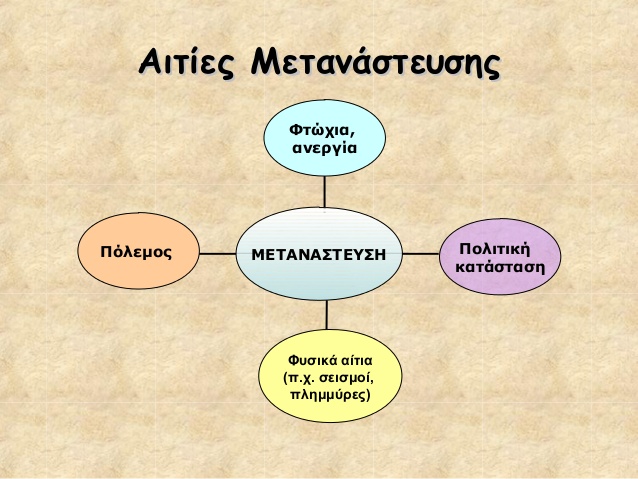 Μέχρι πρόσφατα, πολύ λίγοι πολίτες της ΕΕ πήγαιναν να ζήσουν σε άλλη χώρα. Όμως, μετά τις διευρύνσεις της ΕΕ το 2004 και το 2007, η οικονομική μετανάστευση από την Ανατολική προς τη Δυτική Ευρώπη αυξήθηκε,  λόγω του χάσματος ευημερίας ανάμεσα στα φτωχότερα νέα κράτη μέλη και την υπόλοιπη Ένωση. Οι πλουσιότερες περιφέρειες της ΕΕ των 27, ήταν εννέα φορές πλουσιότερες από τις φτωχότερες και είχαν να καλύψουν και πολλές κενές θέσεις εργασίας. Μετανάστες από την Πολωνία και τα κράτη της Βαλτικής πήγαν στη Γερμανία, την Ιρλανδία, τη Σουηδία και το Ηνωμένο Βασίλειο, ενώ οι Ρουμάνοι αναζήτησαν εργασία στην Ιταλία και στην Ισπανία για πολιτισμικούς και γλωσσικούς λόγους.
Αριθμός μεταναστών σε επιλεγμένες ευρωπαϊκές χώρες το 2005 (ως ποσοστό του πληθυσμού)
ΑΠΟΤΕΛΕΣΜΑΤΑ ΕΛΕΥΘΕΡΗΣ ΚΥΚΛΟΦΟΡΙΑΣ ΠΟΛΙΤΩΝ ΤΗΣ Ε.Ε.
Μείωση των διαθέσιμων θέσεων εργασίας στις πλουσιότερες χώρες, μετά την οικονομική κρίση του 2009 
Μείωση χάσματος πλουσίων-φτωχών , ανάμεσα στα παλαιά και τα νέα κράτη μέλη της ΕΕ.
Επιβολή περιορισμών στη ροή εργαζομένων από τα νέα κράτη μέλη, αλλά αυτοί οι προσωρινοί περιορισμοί σταδιακά παύουν να ισχύουν.
FRONTEX
Ο Frontex, είναι ο οργανισμός που προωθεί την επιχειρησιακή συνεργασία, ανάμεσα στις χώρες της ΕΕ, για τον έλεγχο των εξωτερικών συνόρων της. Το 2008, συντόνισε περισσότερες από 25 κοινές δράσει,ς στα χερσαία και θαλάσσια σύνορα και σε αεροδρόμια της ΕΕ. Ο Frontex, δημιούργησε μια κοινοπραξία εξοπλισμού, ο οποίος, είναι στη διάθεση των κρατών μελών της ΕΕ και περιλαμβάνει περισσότερα από 100 πλοία, 20 αεροσκάφη, 25 ελικόπτερα και εκατοντάδες στοιχεία εξοπλισμού για συνοριακούς ελέγχους. Περισσότεροι από 600 συνοριοφύλακες, είναι σε άμεση ετοιμότητα δράσης, εάν εκδηλωθεί έκτακτη κρίση σε συγκεκριμένα σύνορα.
Κατά τις κοινές επιχειρήσεις του 2006–2007 στη Μεσόγειο και τον Ατλαντικό, μεταξύ της ακτής της Δυτικής Αφρικής και των ισπανικών Καναρίων Νήσων, αναχαιτίστηκαν περίπου 14.000 παράνομοι μετανάστες, που επαναπροωθήθηκαν στα σημεία απ’ όπου είχαν αναχωρήσει. 
Στις κοινές περιπολίες του Frontex μεταξύ των ακτών της Αφρικής και των Καναρίων Νήσων συμμετείχαν πλοία και αεροσκάφη από την Ισπανία και αρκετές άλλες χώρες της ΕΕ Στις περιπολίες αυτές έλαβαν επίσης μέρος η Σενεγάλη και η Μαυριτανία.
 Η επιχείρηση «Ποσειδών», η μεγαλύτερη που έχει συντονίσει ποτέ η FRONTEX, διεξάγεται στα θαλάσσια Ελληνο-τουρκικά σύνορα και στα χερσαία Ελληνο-αλβανικά, Ελληνο-τουρκικά και Βουλγαρο-τουρκικά σύνορα. Σε αυτήν συμμετέχουν με εναέρια, πλωτά και χερσαία μέσα, τεχνικό εξοπλισμό και φιλοξενούμενους αξιωματικούς 26 κράτη-μέλη της Ε.Ε. και του χώρου Σένγκεν.
Το 2011, έπειτα από αξιολόγηση του έργου του Frontex, αλλά και προσκλήσεις για την ενδυνάμωση του ρόλου και της επιχειρησιακής της ικανότητας αναφορικά με τον αγώνα κατά της λαθρομετανάστευσης από το Συμβούλιο και το Ευρωπαϊκό Συμβούλιο (διατυπωμένες, μεταξύ άλλων, στο ευρωπαϊκό σύμφωνο για τη μετανάστευση και το άσυλο που εγκρίθηκε το 2008, και στο πρόγραμμα της Στοκχόλμης που εγκρίθηκε το 2009), η αρχική πράξη σύστασης της Frontex τροποποιήθηκε, βελτιώνοντας κατά τον τρόπο αυτόν τις προοπτικές του οργανισμού για την ενίσχυση της συνεργασίας.
 Η Ελλάδα υποστηρίζει την ενίσχυση της FRONTEX με πόρους και επιχειρησιακά μέσα, ώστε να ανταποκριθεί με επιτυχία στο ρόλο που της ανατίθεται σε Ευρωπαϊκό επίπεδο, ιδιαίτερα όσον αφορά σύνορα που δέχονται αυξημένες λαθρομεταναστευτικές ροές.
Στο πλαίσιο αυτό, και βάσει των Συμπερασμάτων των τελευταίων Ευρωπαϊκών Συμβουλίων, υποστηρίζουμε:
τη συμμετοχή και συνεισφορά μέσων από όλα τα κράτη-μέλη για αποτελεσματικότερο έλεγχο των ευρωπαϊκών θαλάσσιων και χερσαίων συνόρων, στις κοινές επιχειρήσεις (joint operations) της FRONTEX, που θα πρέπει να διεξάγονται σε μόνιμη βάση.
την αύξηση της συχνότητας πραγματοποίησης κοινών πτήσεων επιστροφών (joint return flights) παράνομων μεταναστών στις χώρες καταγωγής τους, με χρηματοδότηση της FRONTEX και την ενίσχυση του ρόλου της Ευρωπαϊκής Υπηρεσίας στη διοργάνωσή τους
ΤΑ ΚΥΡΙΟΤΕΡΑ ΚΑΘΗΚΟΝΤΑ ΤΟΥ FRONTEX
ο σχεδιασμός και ο συντονισμός κοινών επιχειρήσεων στα θαλάσσια, χερσαία και εναέρια σύνορα, με τη χρήση προσωπικού και εξοπλισμού των χωρών μελών,
ο συντονισμός των κοινών επιχειρήσεων επαναπατρισμού αλλοδαπών,
η δημιουργία κοινών προτύπων και μέσων για την εκπαίδευση των εθνικών συνοριοφυλάκων,
η εκπόνηση αναλύσεων κινδύνου (π.χ. τακτική αξιολόγηση της ικανότητας των χωρών για την αντιμετώπιση απειλών και πιέσεων στα εξωτερικά σύνορά τους,
5.  η παροχή βοήθειας στα κράτη μέλη που χρειάζονται αυξημένη τεχνική και επιχειρησιακή συνδρομή στα εξωτερικά τους σύνορα (π.χ. επείγουσα ανθρωπιστική βοήθεια και επιχειρήσεις διάσωσης στη θάλασσα ή όταν συγκεκριμένες χώρες αντιμετωπίζουν ειδικές και δυσανάλογες πιέσεις στα σύνορά τους),

η δημιουργία ευρωπαϊκών ομάδων συνοριοφυλάκων (European Border Guard Teams - EBGT), που θα αναπτύσσονται στο πλαίσιο κοινών επιχειρήσεων, πιλοτικών σχεδίων και ταχέων επεμβάσεων,

και η ανάπτυξη ικανότητας ταχείας επέμβασης: εδώ εντάσσονται οι EBGT, καθώς και μια βάση δεδομένων για τον διαθέσιμο εξοπλισμό και τους πόρους που θα χρησιμοποιούνται σε καταστάσεις κρίσης.
Συνεργασία 
Ο Frontex μπορεί να συνεργάζεται με την Ευρωπόλ, την Ευρωπαϊκή Υπηρεσία Υποστήριξης για το Άσυλο, τον Οργανισμό Θεμελιωδών Δικαιωμάτων της Ευρωπαϊκής Ένωσης και άλλους ενωσιακούς φορείς, αρχές τρίτων χωρών και διεθνείς οργανισμούς.
Προσωπικά δεδομένα 
Ο Frontex έχει το δικαίωμα να διαβιβάζει προσωπικά δεδομένα στην Ευρωπόλ ή άλλες υπηρεσίες επιβολής της ενωσιακής νομοθεσίας, τα οποία αφορούν πρόσωπα για τα οποία υφίστανται υποψίες εμπλοκής σε διασυνοριακές εγκληματικές δραστηριότητες, σε δραστηριότητες διευκόλυνσης της παράνομης μετανάστευσης ή σε δραστηριότητες εμπορίας ανθρώπων.
Εξοπλισμός 
Ο Frontex μπορεί να αγοράζει ή να μισθώνει τον εξοπλισμό της (αυτοκίνητα, σκάφη, ελικόπτερα κ.λπ.) ή να τον αγοράζει σε συγκυριότητα με κάποιο κράτος μέλος.
Το 1999, οι Ευρωπαίοι Ηγέτες συμφώνησαν να δημιουργήσουν αυτό που οι ίδιοι περιέγραψαν ως περιοχή «Ελευθερίας, Ασφάλειας και Δικαιοσύνης», προσδίδοντας έτσι νέες εξουσίες στην Ε.Ε. 
Σε μια σειρά πολιτικών, συμπεριλαμβανομένης της μετανάστευσης, του πολιτικού ασύλου και των συνοριακών ελέγχων, τρία κράτη  μέλη της Ευρωπαϊκής  Ένωσης, το Ηνωμένο Βασίλειο, η Ιρλανδία και η Δανία, διατήρησαν το δικαίωμα του  «Επιλέγω να μη συμμετέχω σε καμία νομοθεσία» σχετικά με τα θέματα αυτά.
Ο ρόλος της Ε.Ε. είναι  ακόμη και σήμερα περιορισμένος,  στο να ορίζει τις     ελάχιστες προϋποθέσεις. 
Μεμονωμένα ,τα κράτη της Ε.Ε. , έχουν ακόμη τον πλήρη έλεγχο των μεταναστευτικών τους πολιτικών, σε θέματα που αφορούν την άδεια εργασίας και παραμονής, και τους αριθμητικούς περιορισμούς στους εργαζόμενους , ανά κλάδο που μπορούν να μεταναστεύσουν. 
Η απόφαση ορισμένων ευρωπαϊκών κυβερνήσεων, να χορηγήσουν αμνηστία , σε μέχρι πρότινος παράνομους μετανάστες, δίνοντάς τους έτσι το νομικό δικαίωμα να ζουν και να εργάζονται στις χώρες που τους «φιλοξενούν», έχει πυροδοτήσει ανησυχίες, για την ικανότητα των κρατών μελών να ελέγξουν τη ροή των μεταναστών.
Ως απάντηση σε αυτές τις ανησυχίες, βρίσκεται υπό διαμόρφωση ένα κοινό πληροφοριακό σύστημα, το οποίο απαιτεί από τις ευρωπαϊκές κυβερνήσεις να πληροφορήσουν την Επιτροπή για τις όποιες αλλαγές στα θέματα της μετανάστευσης και του πολιτικού ασύλου (όπως αμνηστία στους παράνομους μετανάστες), οι οποίες είναι πιθανό να επιδρούν σε άλλα κράτη μέλη της Ένωσης. 
Από το 2004, η Ευρωπαϊκή Επιτροπή έχει την ευθύνη για τη θέσπιση νομοθεσίας στον τομέα αυτό.
Νόμοι σχετιζόμενοι με τη νόμιμη μετανάστευση είναι απαραίτητο να συμφωνηθούν ομοφώνως στο Συμβούλιο Υπουργών, έτσι ένα μόνο κράτος μέλος μπορεί να ασκήσει βέτο σε οποιαδήποτε πρόταση. 
Όμως Νόμοι που σχετίζονται με την παράνομη μετανάστευση αποφασίζονται με πλειοψηφία από το Συμβούλιο και από την Ευρωπαϊκή Βουλή, η οποία έχει την ευθύνη να παίρνει αποφάσεις στον τομέα αυτό. 
Μέχρι τώρα, η Ε.Ε. έχει επικεντρωθεί στη δημιουργία κοινών ελαχίστων προϋποθέσεων, όχι στην αντικατάσταση των εθνικών συστημάτων μετανάστευσης.
ΑΣΥΛΟ
Τα Κράτη μέλη της Ε.Ε. δημιούργησαν ένα Κοινό Ευρωπαϊκό Σύστημα Ασύλου, το 2010,  για την υλοποίηση ενός ενιαίου συνόλου κανόνων και τη λήψη αποφάσεων για όλες τις αιτήσεις παροχής ασύλου. 
Οι Κυβερνήσεις διαχειρίζονται τα δικά τους συστήματα ασύλου σε εθνικό επίπεδο. 
Η Ε.Ε. έχει θέσει τις ελάχιστες προϋποθέσεις, σε έναν αριθμό τομέων. Οι αποφάσεις, στον τομέα αυτό, λαμβάνονται από κοινού από το Συμβούλιο Υπουργών και την Ευρωπαϊκή Βουλή. 
Μια διακρατική συμφωνία γνωστή ως ‘Συνθήκη του Δουβλίνου’ έθεσε κανόνες για να αποφασιστεί ποιο κράτος μέλος θα μπορούσε να επεξεργαστεί αυτές τις αιτήσεις, - τυπικά η πρώτη χώρα στην οποία εισήλθε το άτομο προς αναζήτηση ασύλου. 
Αυτή έχει ως σκοπό να εμποδίσει την «αγορά ασύλου» την υποβολή δηλαδή πολλαπλών αιτήσεων για άσυλο.
Η Ευρωπαϊκή Επιτροπή, επίσης, αναπτύσσει Περιφερειακά Προγράμματα Προστασίας για να βοηθήσει τους μετανάστες, οι οποίοι αναγκάστηκαν να μετακινηθούν εξαιτίας διαμαχών ή διωγμών. 





Ένα Ευρωπαϊκό Ταμείο για τους Πρόσφυγες, παρέχει χρήματα, για να βοηθήσει τα κράτη μέλη, να βελτιώσουν τις συνθήκες υποδοχής των ατόμων, που ζητούν άσυλο, μέτρα για την ένταξη των προσφύγων και βοήθεια, για εκείνους που θέλουν να επιστρέψουν στην πατρίδα τους.
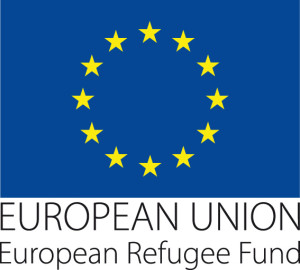 ΣΥΝΟΡΙΑΚΟΙ ΕΛΕΓΧΟΙ
Το δικαίωμα των πολιτών να κινούνται ελεύθερα στην Ε.Ε., ήταν μία από τις «θεμελειώδεις ελευθερίες», που προστατευόταν με ευλάβεια από την ιδρυτική Συνθήκη του 1957. Όμως οι πολίτες υπόκειντο ακόμη σε συνοριακούς ελέγχους καθώς μετακινούνταν μεταξύ των Ευρωπαϊκών χωρών. Το 1995 ετέθη σε ισχύ η Συνθήκη του Σένγκεν (Schengen) – μια συμφωνία υπογεγραμμένη από τα περισσότερα κράτη μέλη της Ε.Ε. που αποσκοπούσε στην κατάργηση των ελέγχων στα κοινά σύνορά τους. 
Κάποιες Ευρωπαϊκές Χώρες επέλεξαν να παραμείνουν εκτός συστήματος και εκείνες οι οποίες μπήκαν στην Ένωση το 2004 και το 2007 δεν έχουν ακόμη γίνει δεκτές, γεγονός που σημαίνει ότι ο έλεγχος των συνόρων ισχύει ακόμη μεταξύ αυτών των χωρών και εκείνων της περιοχής του Σένγκεν).
Επίσης, ακόμα και οι μετανάστες, οι οποίοι έχουν λάβει το νόμιμο δικαίωμα να ζουν σε ένα κράτος μέλος της Ε.Ε., δεν μπορούν απαραίτητα να μετακινούνται ελεύθερα μέσα στην Ένωση. 
Η Νομοθεσία που καθορίζει την κατάσταση μακροπρόθεσμης παραμονής δίνει το δικαίωμα της ελεύθερης μετακίνησης σε εκείνους που είναι νόμιμοι κάτοικοι σε ένα κράτος μέλος, για τουλάχιστον 5 χρόνια.
Ο χώρος και η συνεργασία Σένγκεν βασίζονται στη συνθήκη του Σένγκεν του 1985. Ο χώρος Σένγκεν, αποτελεί έδαφος όπου εξασφαλίζεται η ελεύθερη κυκλοφορία των προσώπων. Οι χώρες που έχουν υπογράψει τη συμφωνία κατήργησαν τα εσωτερικά σύνορα , αντικαθιστώντας τα με ενιαία εξωτερικά σύνορα. 
Η συνεργασία Σένγκεν ενσωματώθηκε στο δίκαιο της Ευρωπαϊκής Ένωσης (ΕΕ) με τη συνθήκη του Αμστερνταμ, το 1997. Ωστόσο, δεν είναι όλες οι χώρες που συμμετέχουν στη συνεργασία Σένγκεν μέλη του χώρου Σένγκεν, είτε γιατί δεν επιθυμούν την κατάργηση των ελέγχων στα σύνορα με τις υπόλοιπες χώρες του χώρου αυτού είτε γιατί δεν πληρούν ακόμα τους απαιτούμενους όρους για την εφαρμογή του κεκτημένου του Σένγκεν.
Η ανάπτυξη της συνεργασίας Σένγκεν και η επέκταση του χώρου Σένγκεν
Στις 14 Ιουνίου 1985 υπογράφηκε η πρώτη συμφωνία μεταξύ των πέντε ιδρυτικών μελών. Εκπονήθηκε σύμβαση που υπογράφηκε στις 19 Ιανουαρίου 1990. Αυτή άρχισε να ισχύει το 1995 και επέτρεψε την κατάργηση των ελέγχων στα εσωτερικά σύνορα μεταξύ των χωρών που την είχαν υπογράψει, ενώ δημιούργησε ενιαία εξωτερικά σύνορα, όπου πραγματοποιούνται έλεγχοι εισόδου στον χώρο Σένγκεν σύμφωνα με τις ίδιες διαδικασίες. Καθιερώθηκαν κοινοί κανόνες όσον αφορά την έκδοση θεώρησης, το δικαίωμα ασύλου και τον έλεγχο στα εξωτερικά σύνορα έτσι ώστε να επιτραπεί η ελεύθερη κυκλοφορία των προσώπων στο εσωτερικό των χωρών που έχουν υπογράψει τη σύμβαση χωρίς να διαταράσσεται η δημόσια τάξη.
Η Κατάργηση των συνοριακών ελέγχων, μεταξύ των κρατών μελών της Συνθήκης του Σένγκεν, έχει επίσης συνοδευτεί από «αντισταθμιστικά μέτρα»  για την ενδυνάμωση των εξωτερικών συνόρων της Ε.Ε.. 
Τα κράτη μέλη, ακόμη αστυνομεύουν τα δικά τους σύνορα, με τα μέτρα αυτά μπορούν και εφαρμόζουν κοινούς κανόνες: 
• στις διαδικασίες για την έκδοση βίζας
• στους διασυνοριακούς ελέγχους 
• στην κατάρτιση κοινής λίστας των χωρών εκείνων που οι πολίτες τους ζητούν βίζα και
• στο συντονισμό της επιτήρησης των συνόρων.
To σύστημα πληροφόρησης Σένγκεν (SIS)
Στο πλαίσιο του μηχανισμού Σένγκεν, εκπονήθηκε ένα σύστημα πληροφοριών. Καθιστά δυνατό τον έλεγχο των εθνικών συνόρων και παρέχει τη δυνατότητα στις δικαστικές αρχές να αποκτούν πληροφορίες σχετικά με πρόσωπα ή αντικείμενα.
Τα κράτη μέλη τροφοδοτούν το σύστημα με πληροφορίες μέσω εθνικών δικτύων (N-SIS) που είναι συνδεδεμένα με ένα κεντρικό σύστημα (C-SIS). Αυτό το σύστημα πληροφοριών έρχεται να συμπληρώσει ένα δίκτυο γνωστό ως SIRENE (αίτηση συμπληρωματικών πληροφοριών για εθνικές καταχωρήσεις), το οποίο είναι η ανθρώπινη διεπαφή του SIS.
Το 2000, υιοθετήθηκε από την Ε.Ε. νομοθεσία κατά των διακρίσεων –  η Οδηγία για την Φυλετική Ισότητα και η Οδηγία για την Ισότητα στην Απασχόληση - οι οποίες σχεδιάστηκαν για να περιορίσουν τις ανισότητες σε μια σειρά τομέων, όπως η φυλή και η εθνικότητα. 
Το Συμβούλιο Υπουργών, συμφώνησε επίσης σε 11 Κοινές Βασικές Αρχές για την Ένταξη, με στόχο τη δημιουργία ενός πλαισίου μέσω του οποίου τα κράτη μέλη θα μπορούν να θέσουν τις αρχές για την ένταξη των μεταναστών.
Η Ευρωπαϊκή Ένωση χρησιμοποιεί ένα συνδυασμό πολιτικών οικονομικής βοήθειας και εμπορίου για να βοηθήσει την ενδυνάμωση της ανάπτυξης στις φτωχότερες οικονομικά χώρες, σε μια προσπάθεια να μειώσει το κίνητρο για μετανάστευση. 
Η Ένωση και τα κράτη – μέλη, παρέχουν συνολική βοήθεια πάνω από 30  Δισεκατομμύρια ευρώ ετησίως, στις αναπτυσσόμενες χώρες  –  σχεδόν τα μισά από το σύνολο των χρημάτων που ξοδεύονται για τη βοήθεια των φτωχών χωρών ανά τον κόσμο. 
Αξίζει να σημειωθεί ότι περίπου 6  δισεκατομμύρια ευρώ από αυτά, διοχετεύονται μέσω της Ευρωπαϊκής Επιτροπής ενώ τα υπόλοιπα προέρχονται απευθείας από τις εθνικές κυβερνήσεις.
Τέλος, πολλοί μετανάστες φτάνουν στα σύνορα της Ευρώπης,  χωρίς βίζα ή άδεια παραμονής
Για να αντιμετωπίσει τέτοιες καταστάσεις, η Ε.Ε. έχει αναπτύξει την εξής στρατηγική: 
α. αυξημένους συνοριακούς ελέγχους, 
β. ενθάρρυνση ανάπτυξης στις χώρες αποστολής για να μείωση συρροής μεταναστών
γ. διεξαγωγή συνομιλιών  με τις χώρες στις οποίες φτάνουν οι περισσότεροι μετανάστες, έτσι ώστε να ενδυναμωθεί   η συνεργασία για τη διαχείριση της μετανάστευσης
Η Ε.Ε. όμως, επίσης, προσφέρει κίνητρα, όπως είναι οι ελαστικοί κανόνες για τη χορήγηση βίζας στις χώρες που συμφωνούν να δεχθούν πίσω παράνομους μετανάστες.
AΡΙΘΜΟΣ ΠΡΟΣΦΥΓΩΝ ΣΤΗΝ ΕΥΡΩΠΗ ΤΟ 2005
ΔΗΜΟΣΚΟΠΗΣΗ ΤΗΣ ΕΦΗΜΕΡΙΔΑΣ « Η ΚΑΘΗΜΕΡΙΝΗ»
Η Ευρωπαϊκή ‘Ενωση πρέπει να επενδύσει στην κινητικότητα των μεταναστών για να ξανακερδίσει            τον έλεγχο των συνόρων της
Οι μετανάστες, πρέπει να χρησιμοποιούν επίσημους διόδους για να εισέλθουν και να παραμείνουν στην Ευρώπη. Για τον λόγο αυτό, τα κράτη-μέλη της Ε.Ε., πρέπει να αποδεχτούν ότι οι μετανάστες θα συνεχίσουν να έρχονται ότι και να γίνει,  και να τους προσφέρει κίνητρα, να χρησιμοποιούν κανονικές διόδους, που θα ανταποκρίνονται στις ανάγκες τους, όπως και στις οικονομικές και κοινωνικές ανάγκες της Ευρώπης. 
Εκτιμάται ότι το 2014, περισσότεροι από 150.000 μετανάστες και αναζητούντες άσυλο έφτασαν μέσω θαλάσσης στην Ευρώπη, σε σχέση με τους 80.000 το 2013.